UMMC Occupational Therapy Department Virtual Simulation- Module 5
Occupational Therapy in Mental Health
4 hours



After reviewing this module, please complete the corresponding section in the
 Virtual Observation Reflection packet.
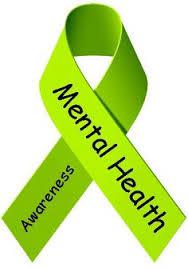 Review
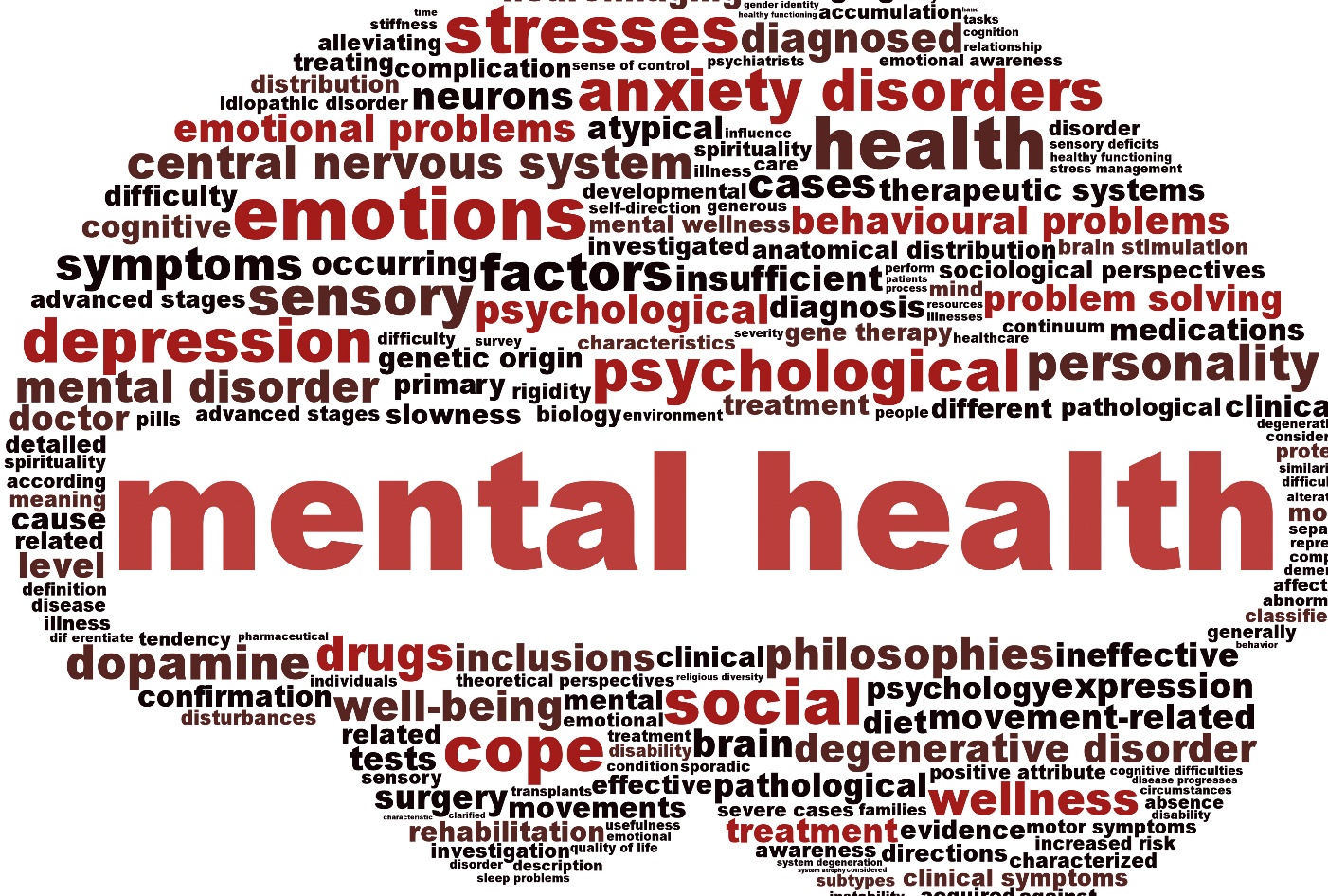 Review Fact Sheet: Occupational Therapy Role in Mental Health Recovery  

Watch Video: Occupational Therapy in Mental Health 

Review Fact Sheet: OT Roles with Veteran’s and PTSD
Mental Health:What’s Eating Gilbert Grape?
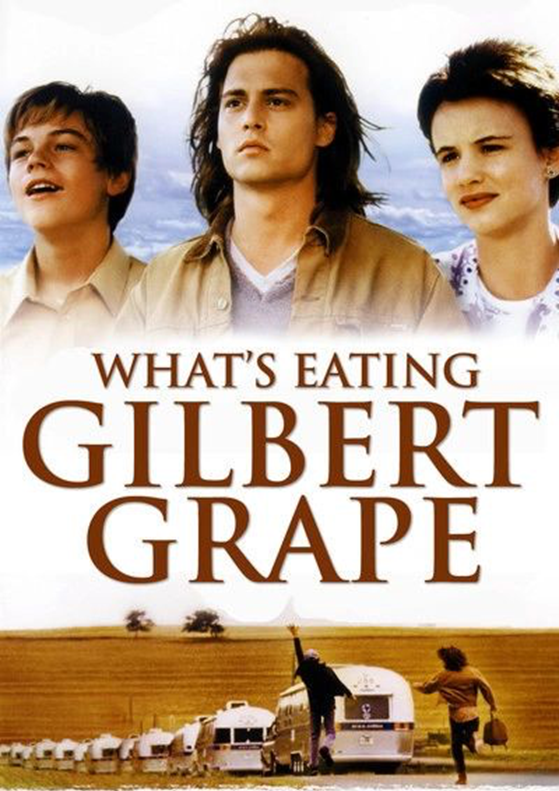 Watch Movie
What’s Eating Gilbert Grape? Available to stream online..
Helpful movie facts: https://www.throwbacks.com/whats-eating-gilbert-grape-facts/  

Complete Assignment
Answer following questions:
Describe the characters in the film. What problems or issues are each of them facing?
Review The World Health Organization’s Determinants of Health (next slide). Do you think any of the items found in the determinants of health can explain the problems that the family in the film has encountered? How?
Now that you know about OT in Mental Health, is this a field you might want to try?  Why or Why not?
ReviewWorld Health Organization’s Determinants of Health HO, 2018)
References
Champagne, T. (2015). Occupational therapy’s role with post-traumatic stress disorder. American Occupational Therapy Association. 
Champagne, T., & Gray, K. (2016). Occupational therapy’s role with mental health recovery [Fact sheet]. American Occupational Therapy Association.
Hallstrom, L. (1993). Whose afraid of Gilbert Grape? [Film].Paramount Studios
National Health Service Greater Glasgow and Clyde. (2016, September 16) Occupational therapy in mental health - How we help people. [Video] YouTube: https://www.youtube.com/watch?v=NPZN4wci7xg
World Health Organization. (2019). Social determinants of health. Retrieved from: https://www.who.int/social_determinants/en/